今日
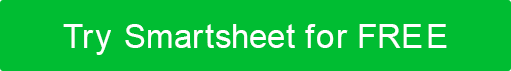 マイルストーン 1 • 00/00

タイトル / 説明
マイルストーン 2 • 00/00

タイトル / 説明
マイルストーン 3 • 00/00

タイトル / 説明
マイルストーン 4 • 00/00

タイトル / 説明
マイルストーン 5 • 00/00

タイトル / 説明
タスク 1: 00/00 • 0 日
タスク 2: 00/00 • 0 日
タスク 3: 00/00 • 0 日
タスク 4: 00/00 • 0 日
タスク 5: 00/00 • 0 日
タスク 6: 00/00 • 0 日
イベント計画のタイムライン